Figure 3. Differential expression of spastin isoforms in SPG4 patients. (A) Comparison of spastin expression in ...
Hum Mol Genet, Volume 23, Issue 10, 15 May 2014, Pages 2527–2541, https://doi.org/10.1093/hmg/ddt644
The content of this slide may be subject to copyright: please see the slide notes for details.
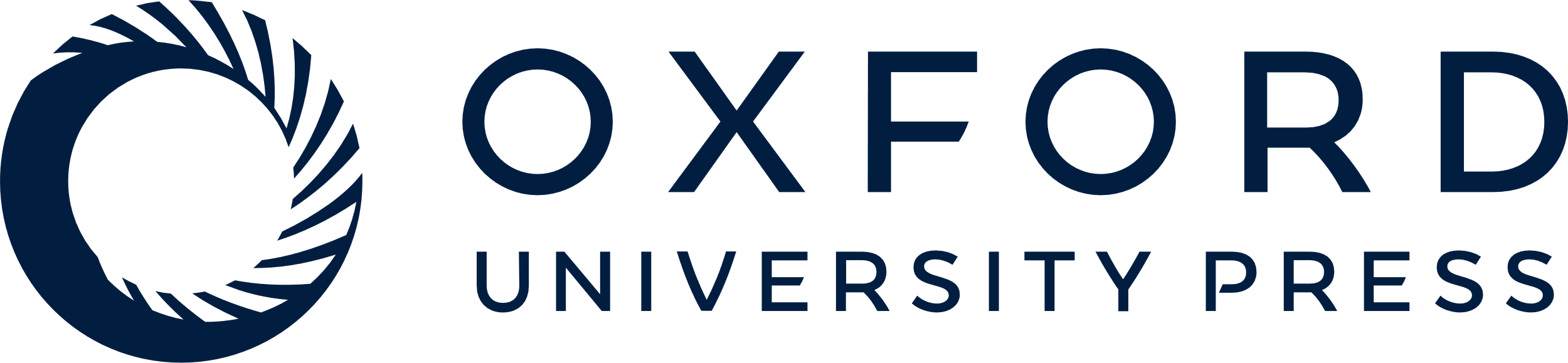 [Speaker Notes: Figure 3. Differential expression of spastin isoforms in SPG4 patients. (A) Comparison of spastin expression in different human cell types by western blotting: Hu prim Astro = human primary cerebellar astrocytes, NPC = hiPSC-derived NPCs. The M87 and M87ΔEx4 isoforms are the predominant bands. It is noteworthy that only NPCs and neuronal cultures, but not astrocytes or non-neuronal cells, show expression of isoforms bigger than 60 kDa (faint bands). (B) Significant reduction in spastin protein levels is already evident in fibroblast cultures from patients. Right image shows the fold changes in the adjusted density of spastin (normalized against GAPDH). n = 3 replicates, data shown as means ± SEM. (C) Neuronal cultures show a reduction in expression of the M87 isoforms (short exposure, middle panel, 58% of M87 isoforms (P ≤ 0.0001) and the M1 isoforms [longer exposure, top panel, 66% M1 isoforms (P = 0.004)], in patient samples. Protein amounts loaded on gels are 20 µg per lane. (D) Imaging of endogenous spastin levels in neuronal cultures revealed an average reduction in spastin to 50.3% in SPG4 samples. n = 2 per line. Data shown as means ± SEM.


Unless provided in the caption above, the following copyright applies to the content of this slide: © The Author 2013. Published by Oxford University Press.This is an Open Access article distributed under the terms of the Creative Commons Attribution License (http://creativecommons.org/licenses/by/3.0/), which permits unrestricted reuse, distribution, and reproduction in any medium, provided the original work is properly cited.]